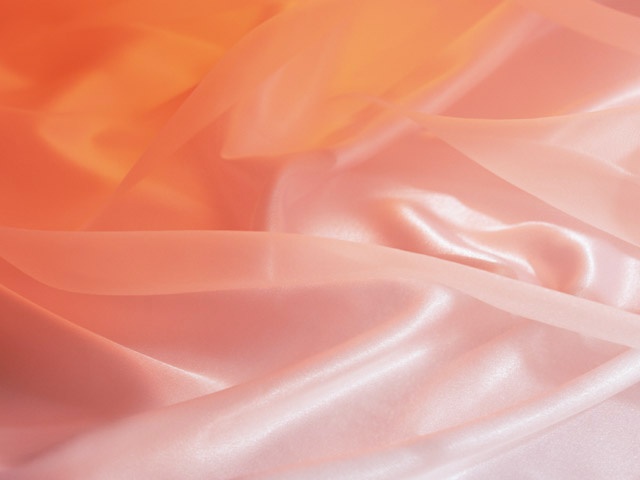 Понятие «Общение»
Виды общения
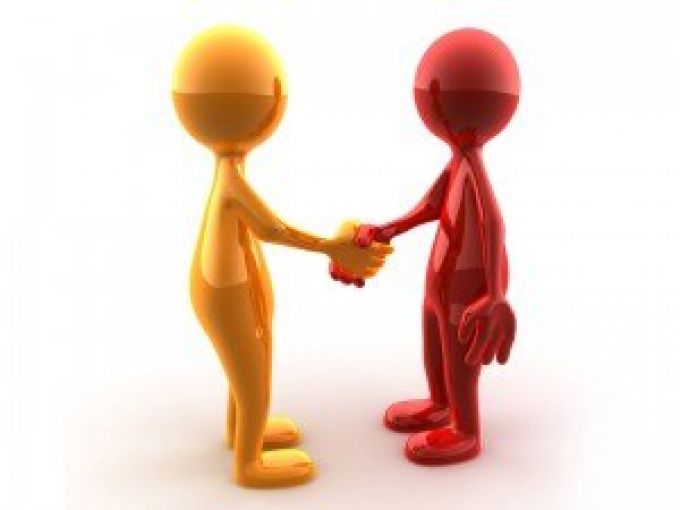 Презентация  для занятий по дополнительной общеобразовательной программе
«Преодолевая трудности общения»

Тема 3/19
Шайдурова Валентина Федоровна
Учитель английского языка
ГБОУ «Школа №106»
Санкт-Петербург
2015
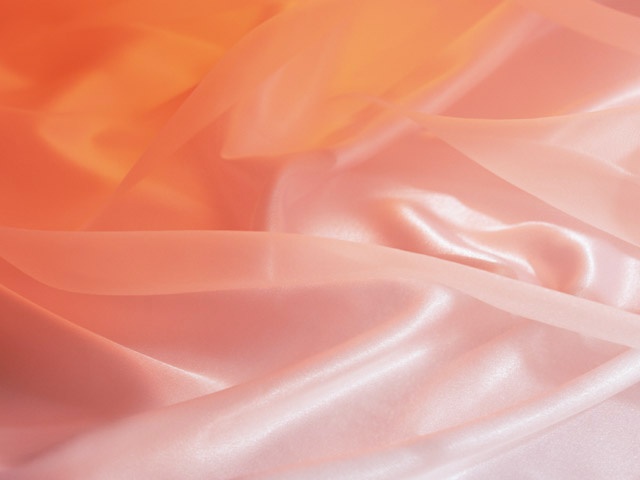 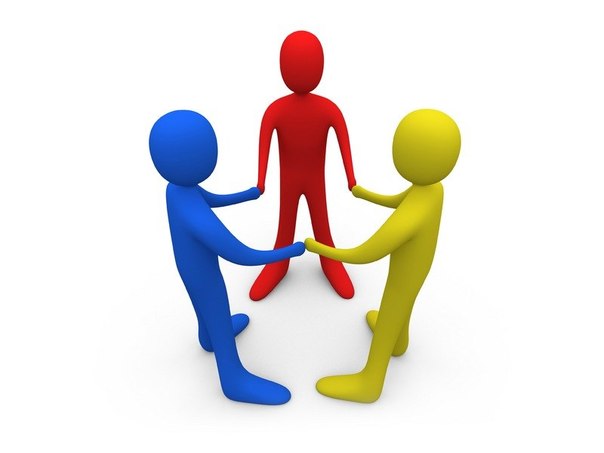 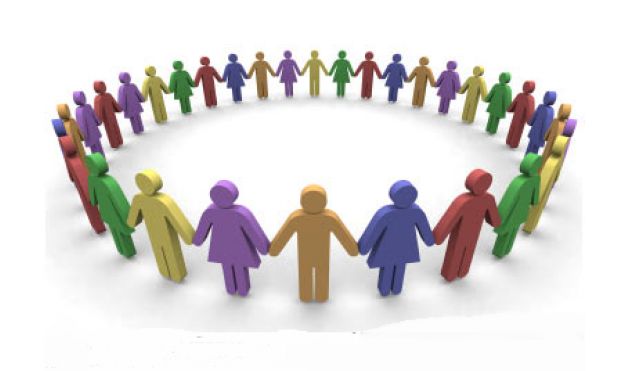 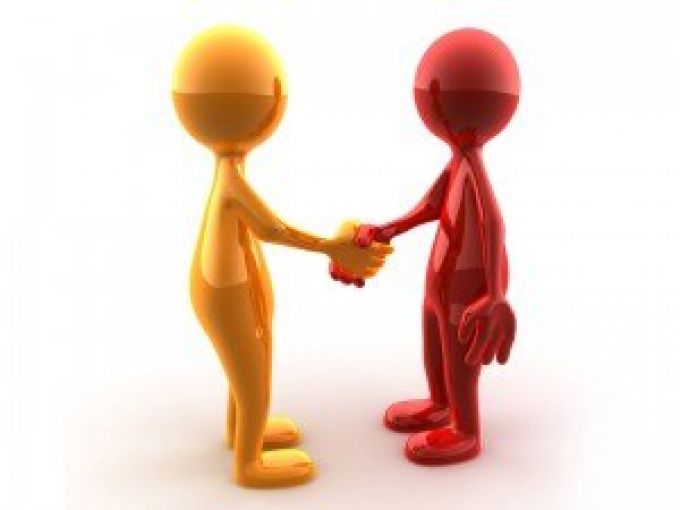 Общение – взаимодействие двух (или более) 
людей, направленное на согласование и
 объединение их усилий 
с целью налаживания отношений и 
достижения общего результата.
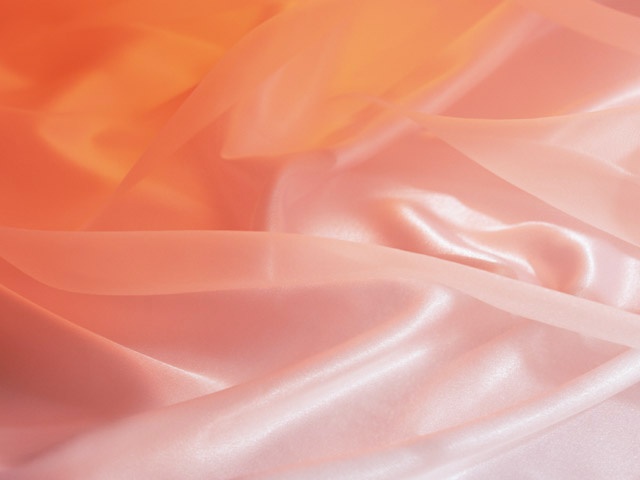 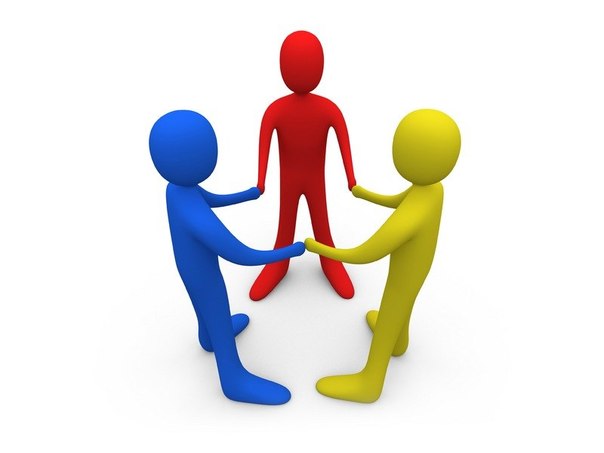 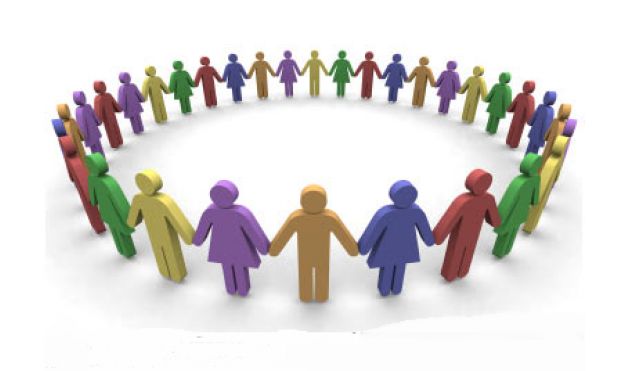 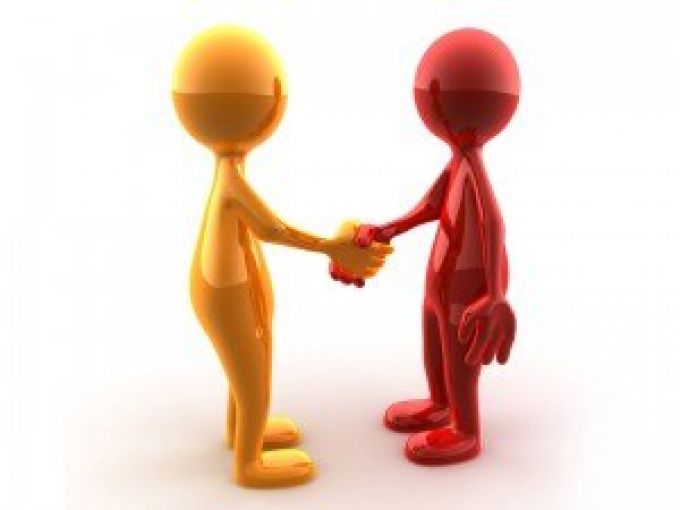 Общение –может быть формальным 
 (официальным)
и 
неформальным (неофициальным)
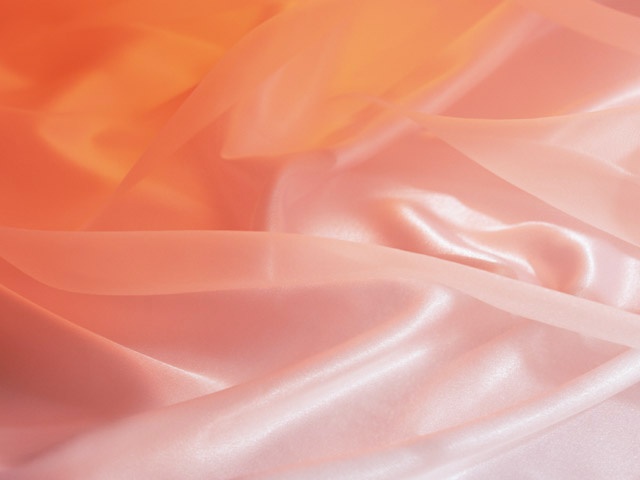 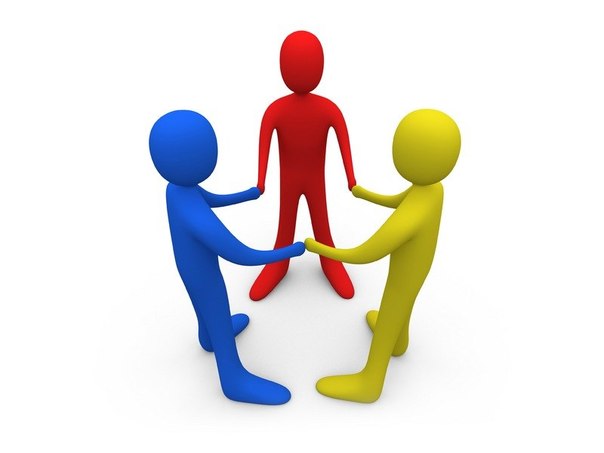 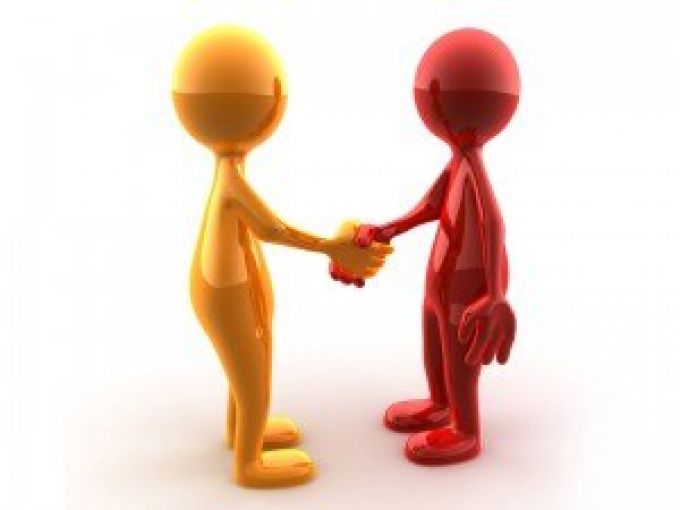 Основные виды общения
 и их характеристики
Эффективные
а) понимающее общение - безоценочное реагирование на то, как видит (что говорит) себе партнер, но и с учетом его поведения и разговора.

б) рефлексивное общение - “Я думаю за моего партнера и хочу понять, правильно ли я его понимаю”.
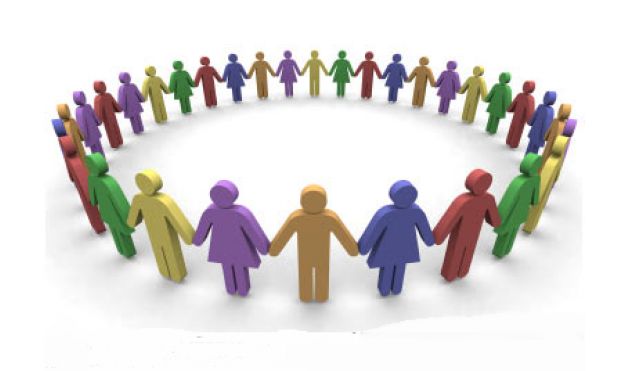 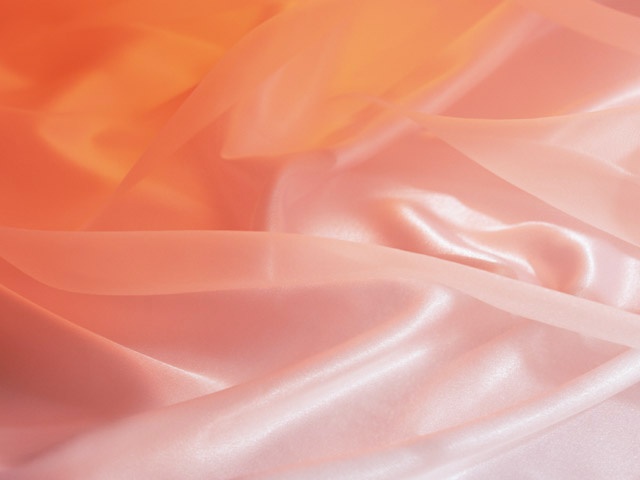 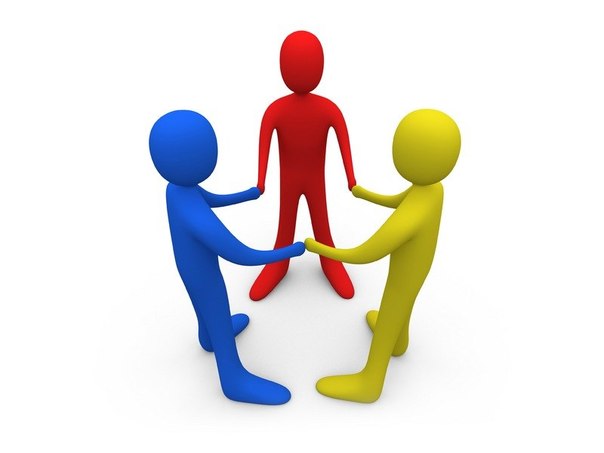 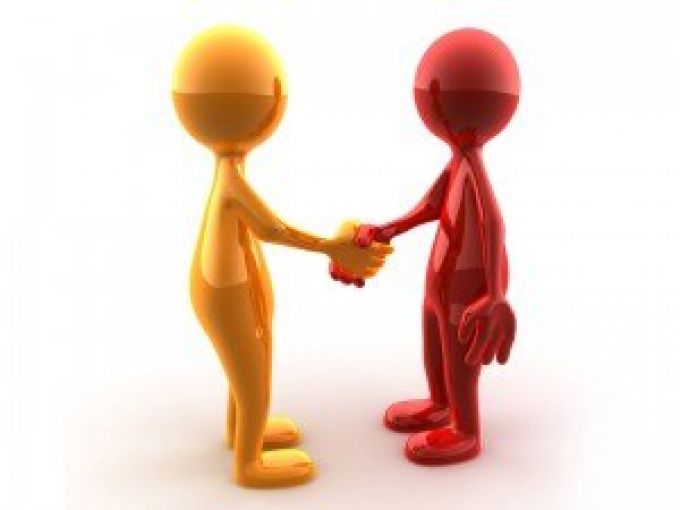 Основные виды общения
 и их характеристики
Неэффективное

а) принижающее общение - ущемление прав партнера
б) агрессивное общение - то общение в процессе которого имеют место нападки на партнера.

в) защитно-агрессивное общение - агрессивное общение, вызванное другим партнером. Ответная форма (следствие, частный случай агрессивного общения). 
Любая агрессия - это признак слабости, это форма, через которую человек защищается.
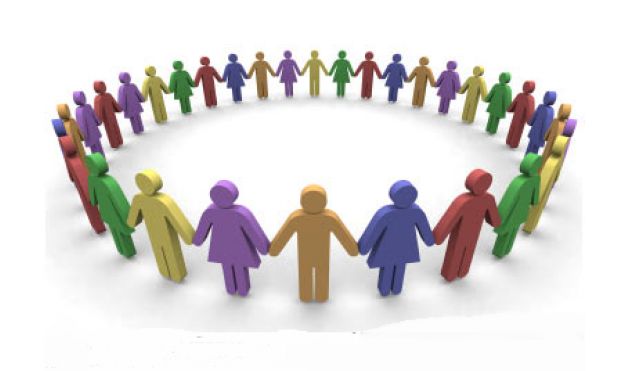 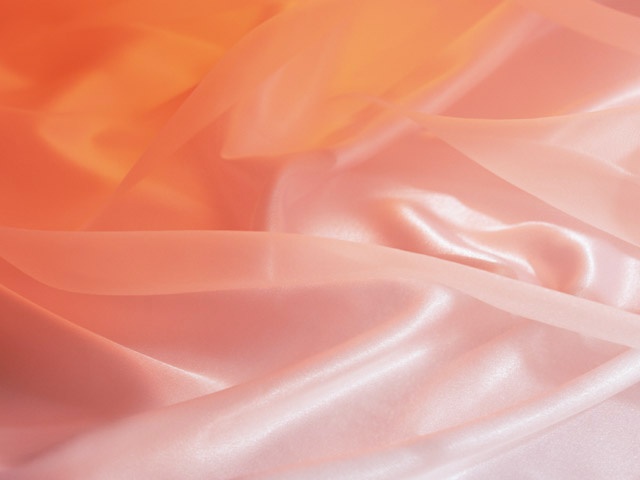 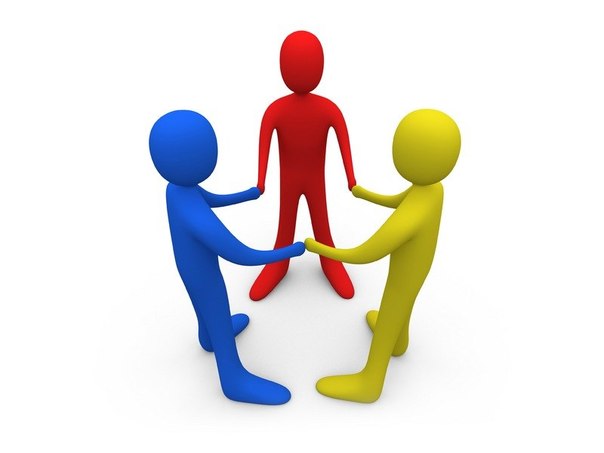 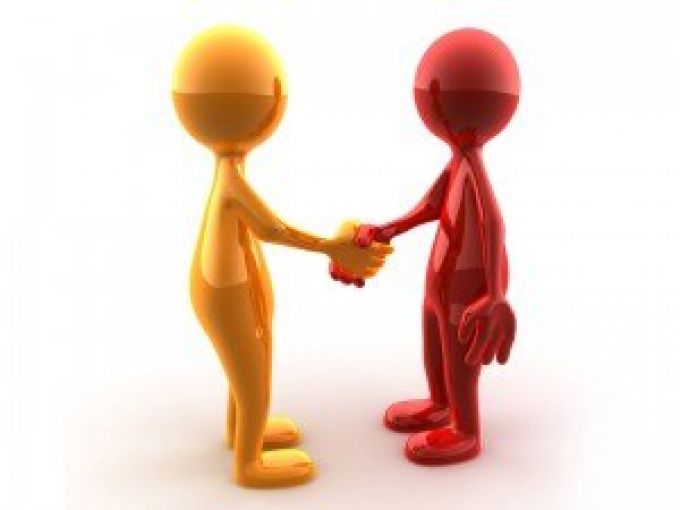 Промежуточная форма эффективного и неэффективного общения - директивное общение (прямое, указывающее) - прямое воздействие на другого без принижения его достоинств, качеств и т.д.
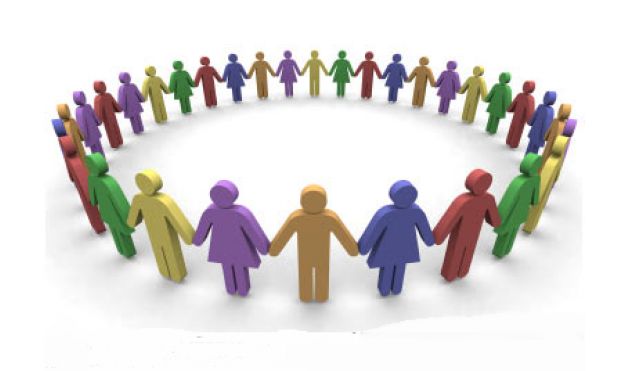 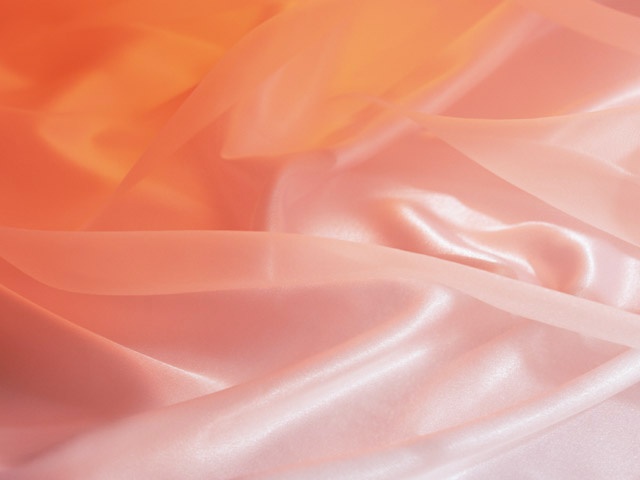 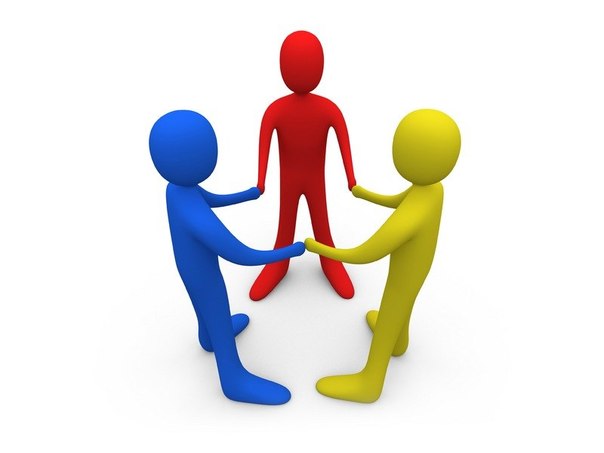 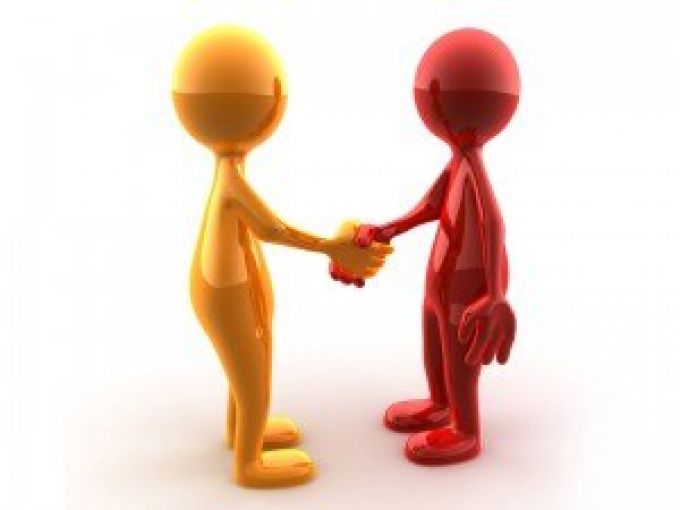 Тип общения зависит от 3 факторов:

1) от целей;
2) от уровня развития взаимоотношений;
3) от конкретной ситуации.
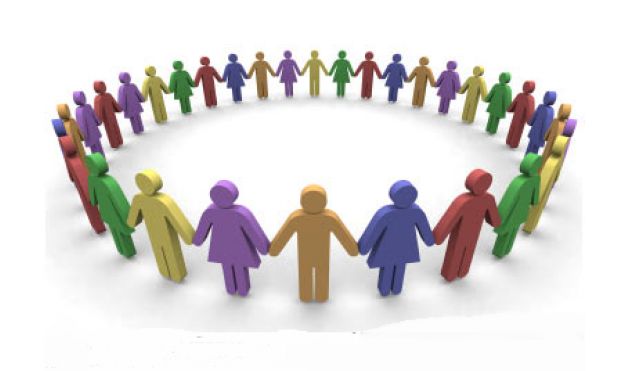 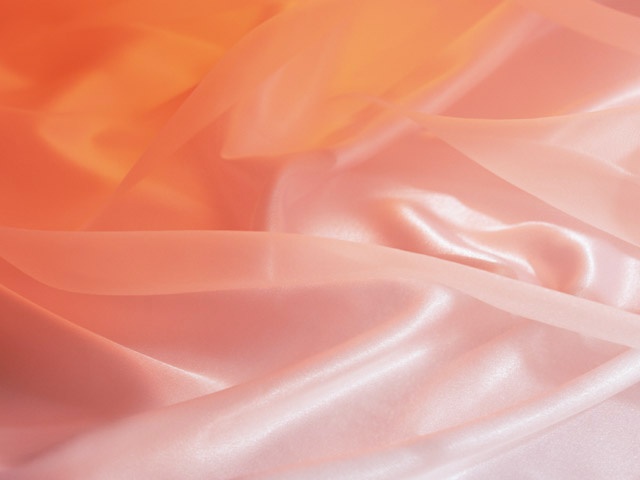 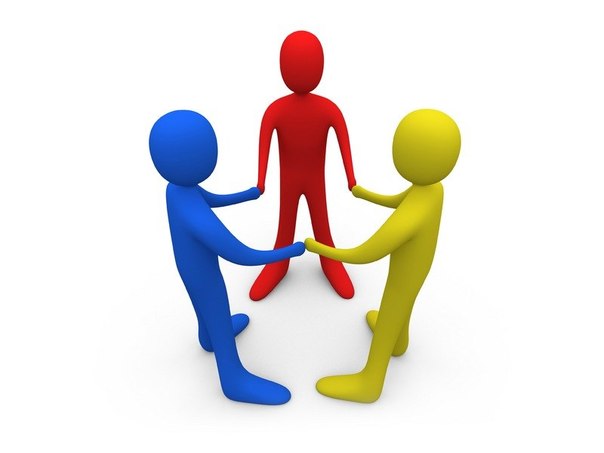 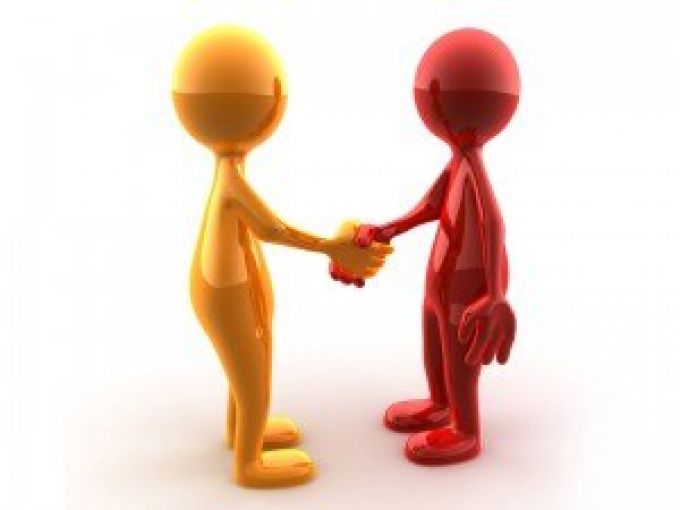 Академик Д.С. Лихачев:
 «Общаясь, люди создают друг друга».
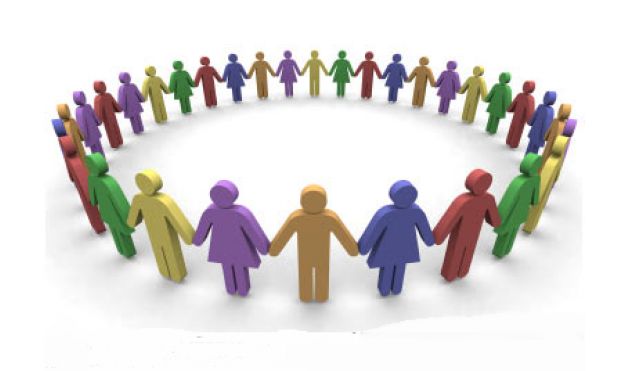 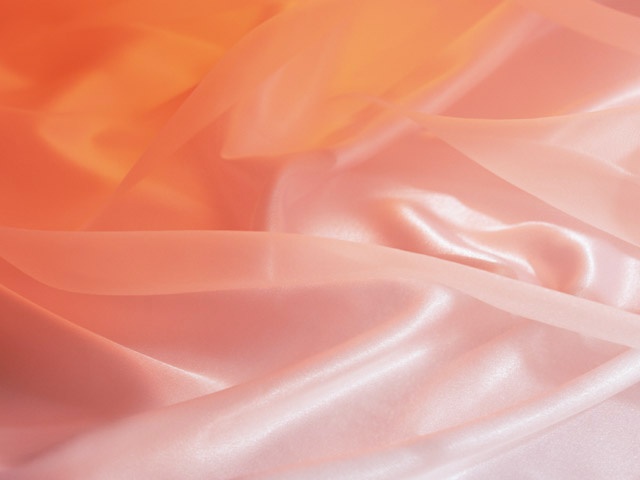 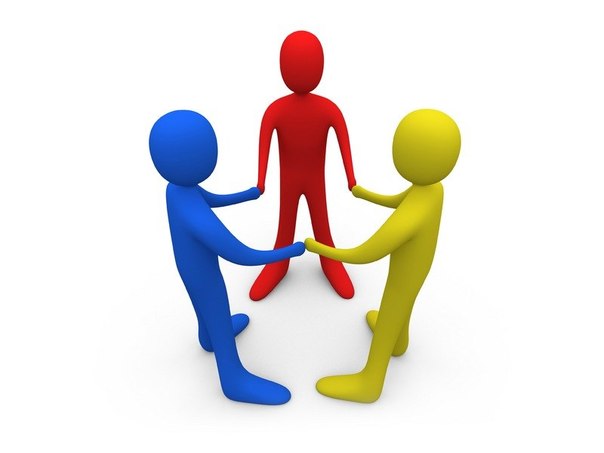 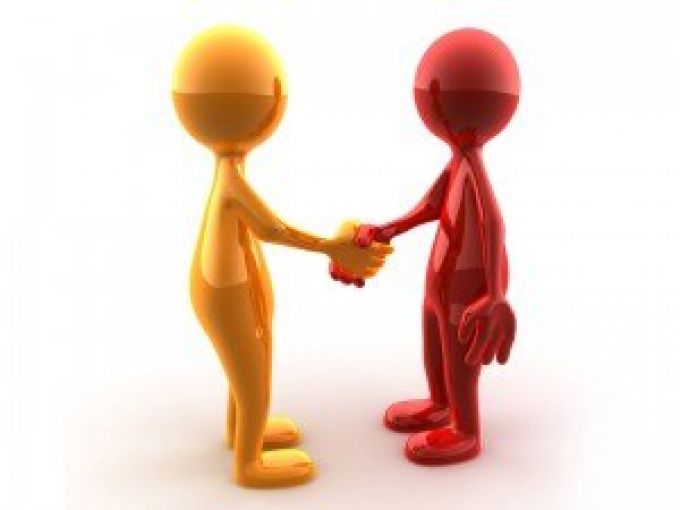 «Скажи мне, кто твой друг, и я скажу тебе, кто ты».

 Наш круг общения говорит о нашем характере, моральных качествах, устремлениях.
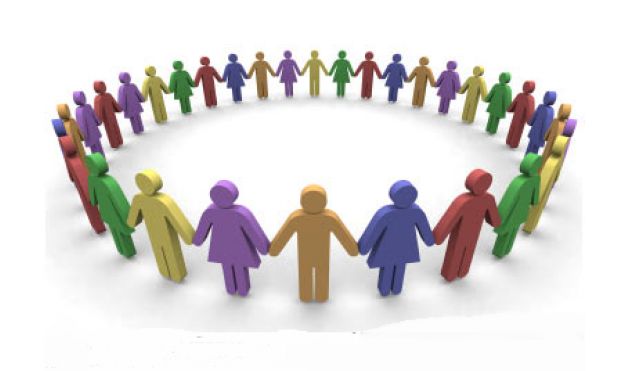 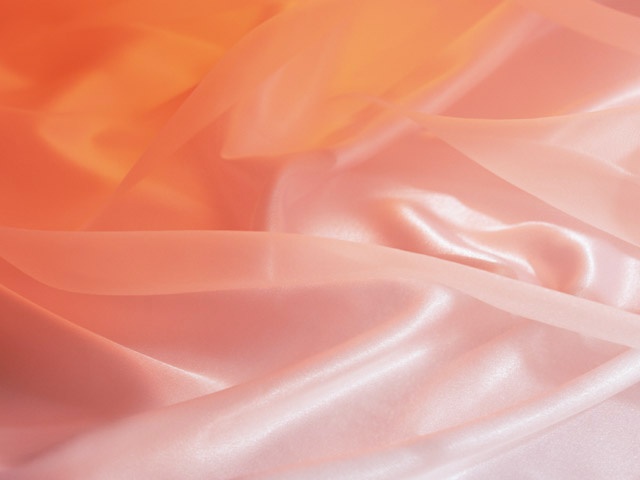 Источники
http://bookap.info/genpsy/lisina_formirovanie_lichnosti_rebenka_v_obshchenii/gl3.shtm
http://www.topauthor.ru/pochemu_mi_tak_lyubim_obshchatsya_78ae.html
http://www.ido.rudn.ru/psychology/pedagogical_psychology/14.html
https://yandex.ru/images/search?img_url=http%3A%2F%2Fwww.lasarstroi.ru
http://900igr.net/kartinki/literatura/Pesy-Ostrovskogo/002-Rol-muzyki-v-pesakh-A.N.Ostrovskogo.html